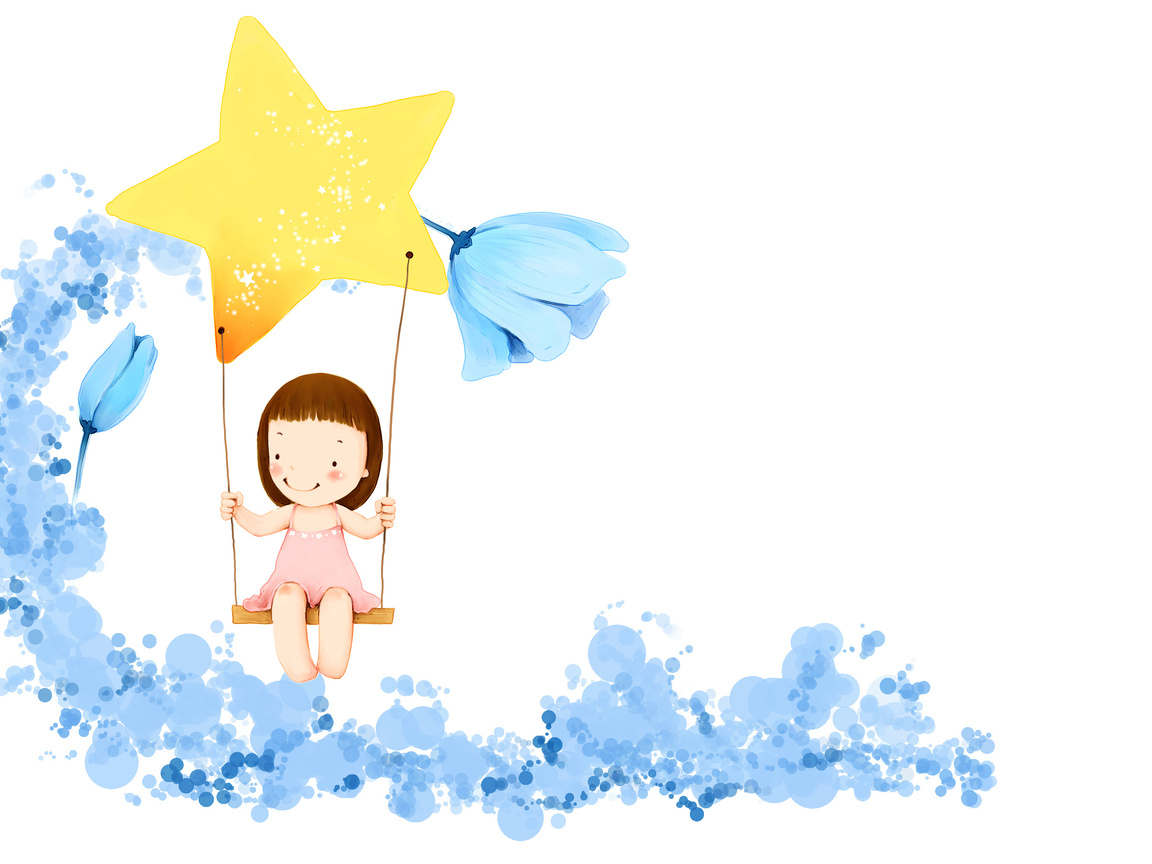 Презентация подготовительной  группы « Колокольчики»
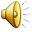 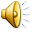 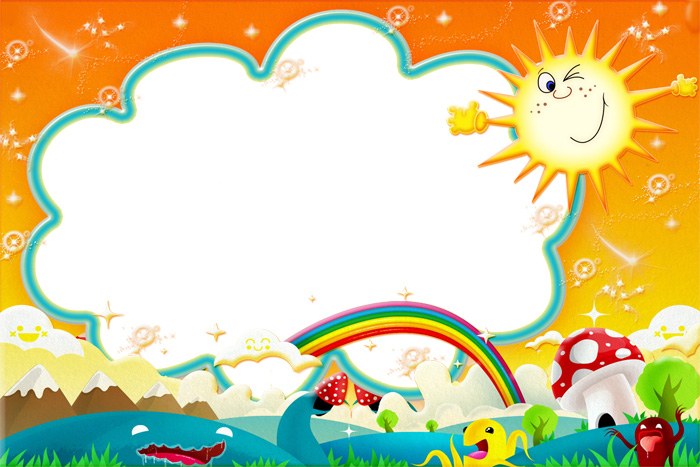 Добро пожаловать!В одном маленьком городе детства жили счастливые дети. Их мир был наполнен радостью и играми. Рядом всегда были родители, которым не нужно было волноваться за своих детей. И это не сказка…Это наша группа  «Колокольчики»
Наш девиз: «Колокольчики»  звенят!Приглашают в детский сад!Приходи, мы ждём тебя,В группе все у нас друзья.Дружно мы в саду играем,Никого не обижаем.«Колокольчики» поют –В гости Вас к себе зовут!
Давайте познакомимся!

Группа ждёт детей всегда, 
Здесь они товарищи,
Здесь они друзья!
Все мы весело живём,
Много интересного
Здесь мы узнаём!
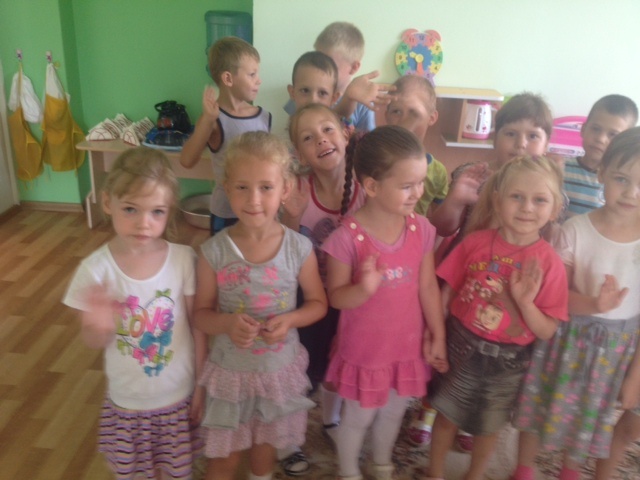 Наши воспитатели:1. Светлана Васильевна Крупа 2. Лариса Васильевна Макласова Помощник воспитателя:  Галина Викторовна Платонова
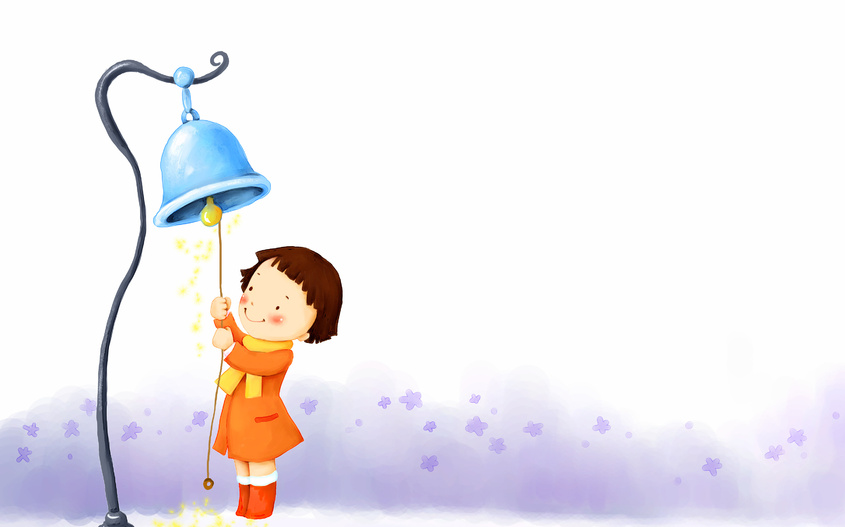 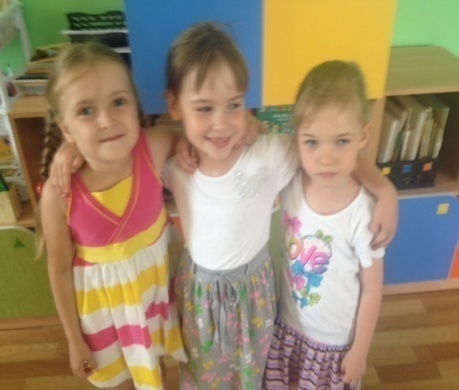 Наши девочки:
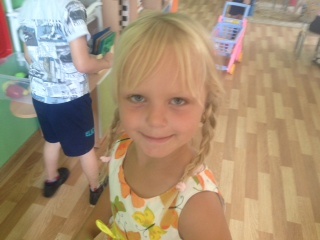 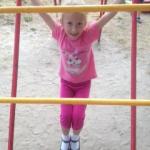 Наши милые девчушки – веселушки - хохотушки.
Любят песни петь, плясать, книжки разные читать!
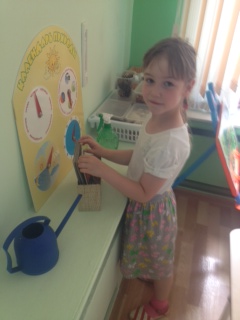 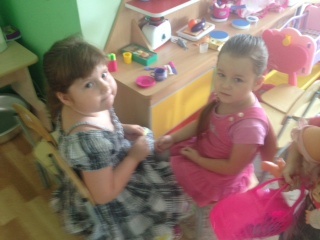 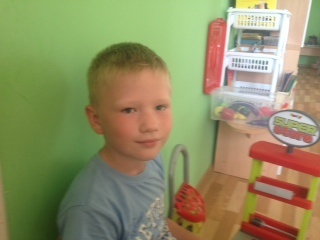 Наши мальчики:
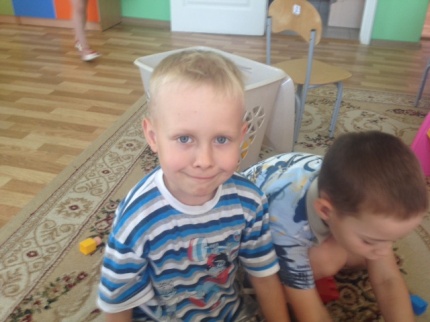 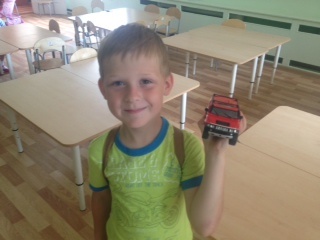 Наши мальчики – сильны,
Остроумны, веселы!
Всем помогут! И в беде,
Выручат всегда, везде!
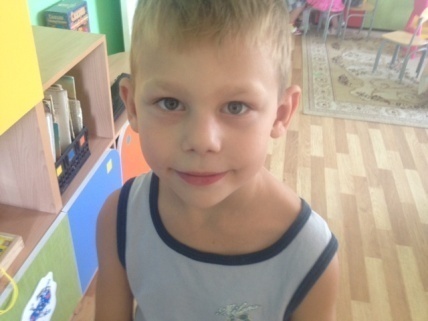 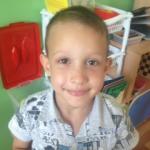 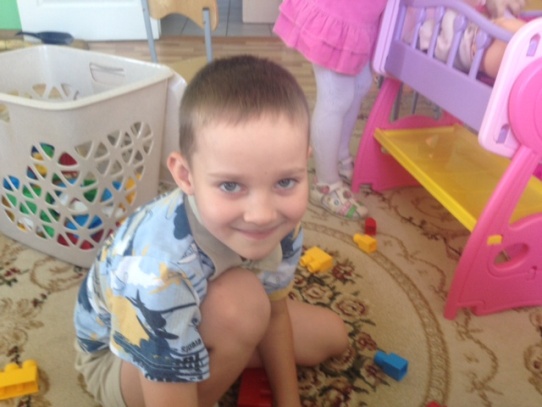 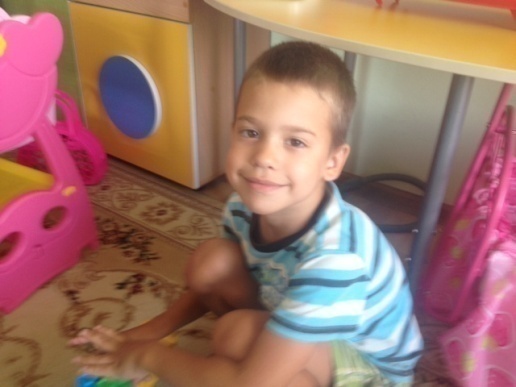 Режим дня:


Прием, взаимодействие с родителями, самостоятельная деятельность, утренняя  гимнастика, дежурство…………….7.00-8.30
Подготовка к завтраку, завтрак……………………………………8.30-8.50
Игры, самостоятельная деятельность……………………………….8.50-9.00
Организованная образовательная деятельность……....9.00-9.25                     	                                                                                                           9.35-10.00
Игры, подготовка к прогулке, прогулка (игры, наблюдения, труд)….…10.00-12.25
Возвращение с прогулки, игры………………………………...…...…12.25-12.40
Подготовка к обеду, обед………………………………… …..….....12.40-13.10
Подготовка ко сну, дневной сон………………………………….…..13.10-15.00
Постепенный подъем, корригирующая гимнастика…..……………...15.00-15.25
Подготовка к полднику, полдник………………………………...….15.25-15.45
Организованная образовательная деятельность…………...………...15.45-16.10
Игры, самостоятельная деятельность детей……………………...…16.10-16.20
Чтение художественной литературы……………………………......16.20-16.40
Подготовка к прогулке, прогулка……………………………….….16.40-17.50
Возвращение с прогулки, игры………………………………........…17.50-18.00
Подготовка к ужину, ужин………………………………………....18.00-18.25
Игры, самостоятельная деятельность, взаимодействие с родителями, уход домой…………...…………………………….......…18.25-19.00
*Время прогулки включает в себя время прогулки с родителями после ухода домой
Непосредственная образовательная деятельность
ПОНЕДЕЛЬНИК
 1. Познание. Формирование целостной картины мира                                    9.00 – 9.25                                                         2.  Художественное творчество. Рисование                                            9.35 – 10.00
 3. Физкультура                                                                                        15.45 – 16.10
ВТОРНИК
1. Познание. Формирование  ФЭМП         
9.00-9.25
2. Познание. Познавательно-исследовательская \  продуктивная (конструктивная) деятельность  
9.35-10.00
3. Музыка 15.45-16.10
СРЕДА

Коммуникация 
9.00-9.25
2. Физкультура на прогулке
9.35-10.00
ЧЕТВЕРГ

Художественное творчество. Рисование 9.00-9.25

2. Музыка 9.35-10.00
ПЯТНИЦА
Коммуникация                 9 .00-9.25
Художественное творчество \ аппликация 9.35-10.00
Физкультура  15.45-16.00
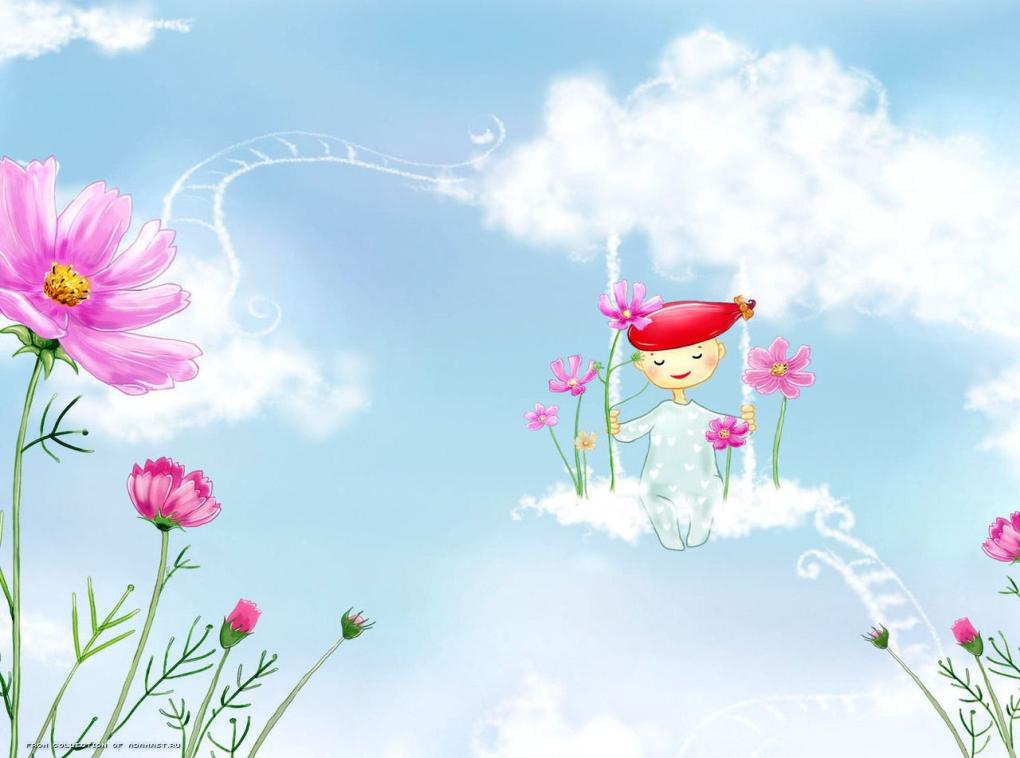 Наши праздники:
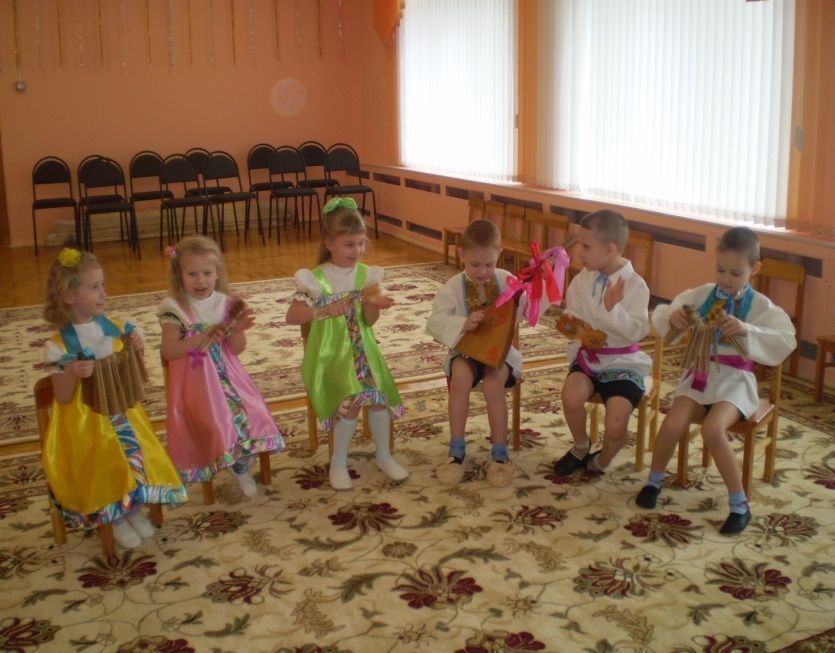 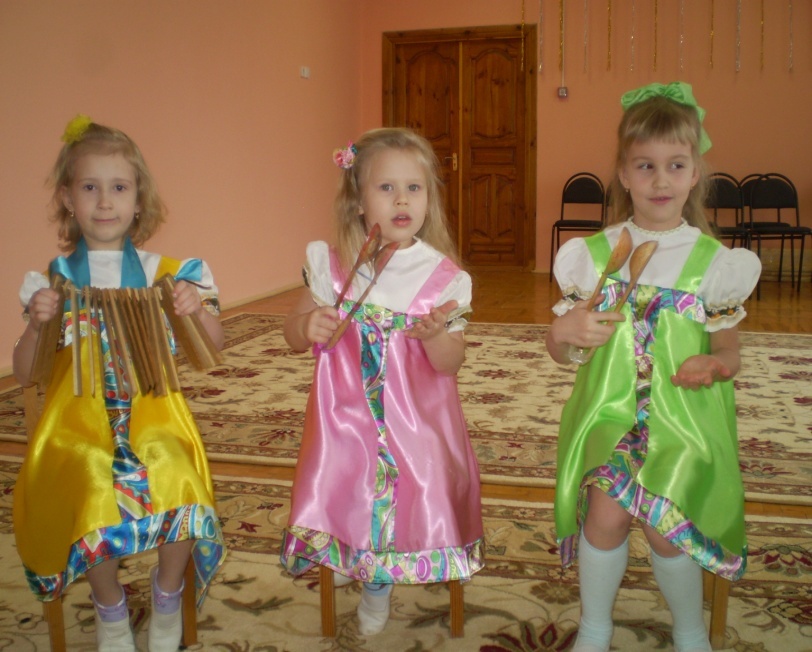 Наши детки – звезды караоке,
Чтоб станцевать – проблемы нет.
И если в будущем в школе вдруг случится
Кому на сцене выступать,
Любой сумеет отличиться!
Раз есть талант, чего скрывать!
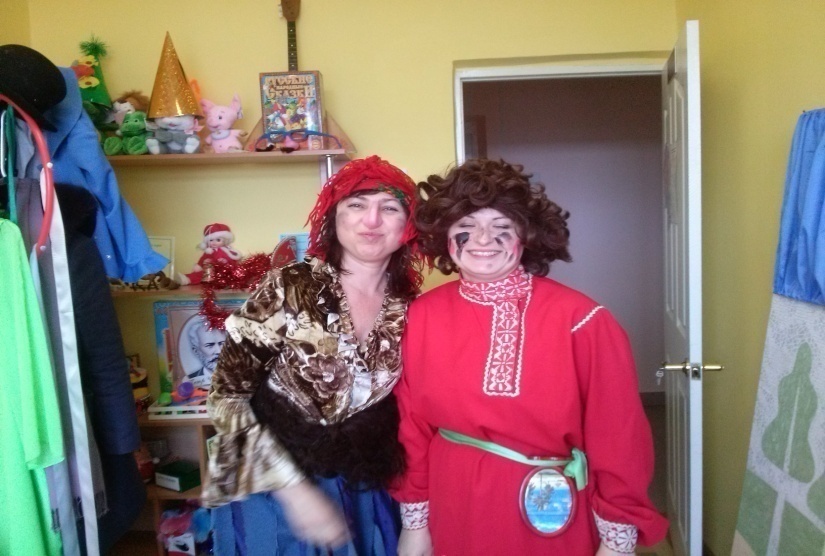 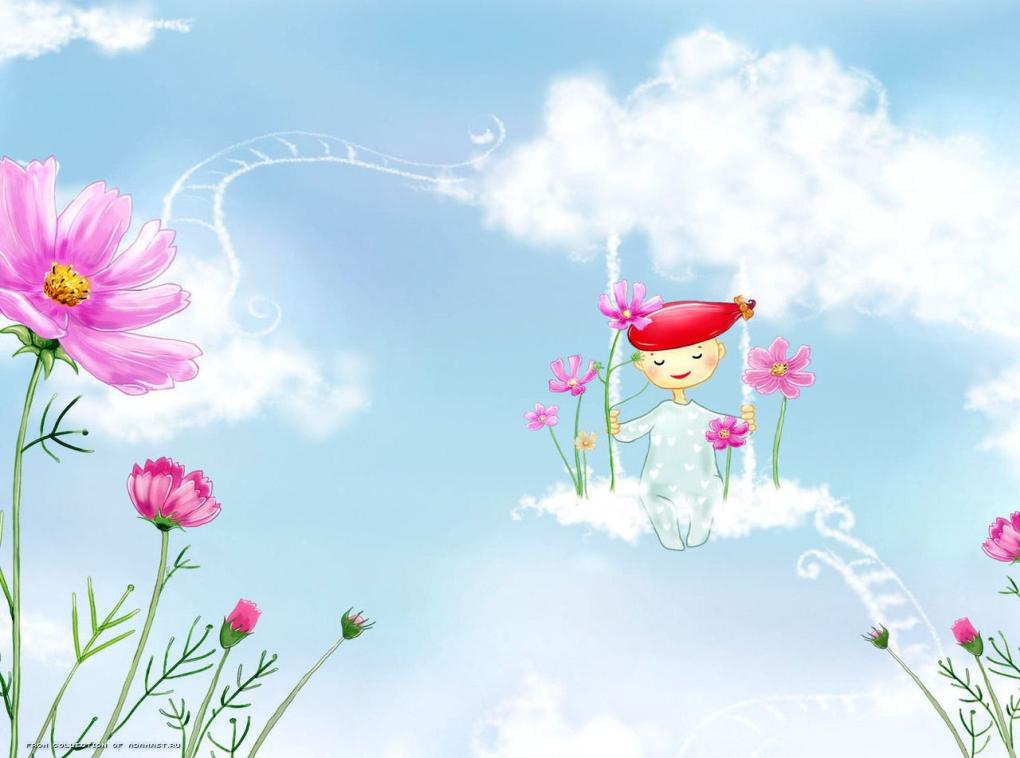 Наши успехи и достижения
Мы учим ребятишек и танцевать, и песни петь.
                  К искусству привлекаем,
                   Таланты открываем,
                  Что любо-дорого смотреть!
  




конкурс « Маскарадный костюм»
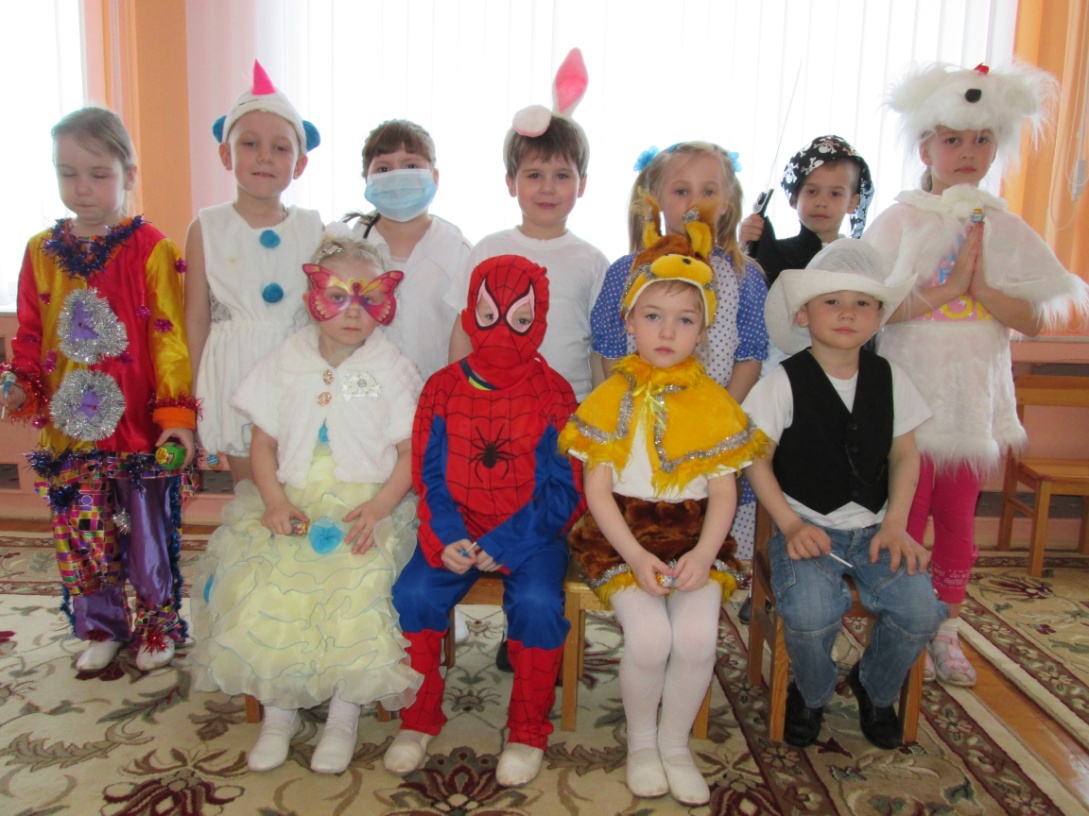 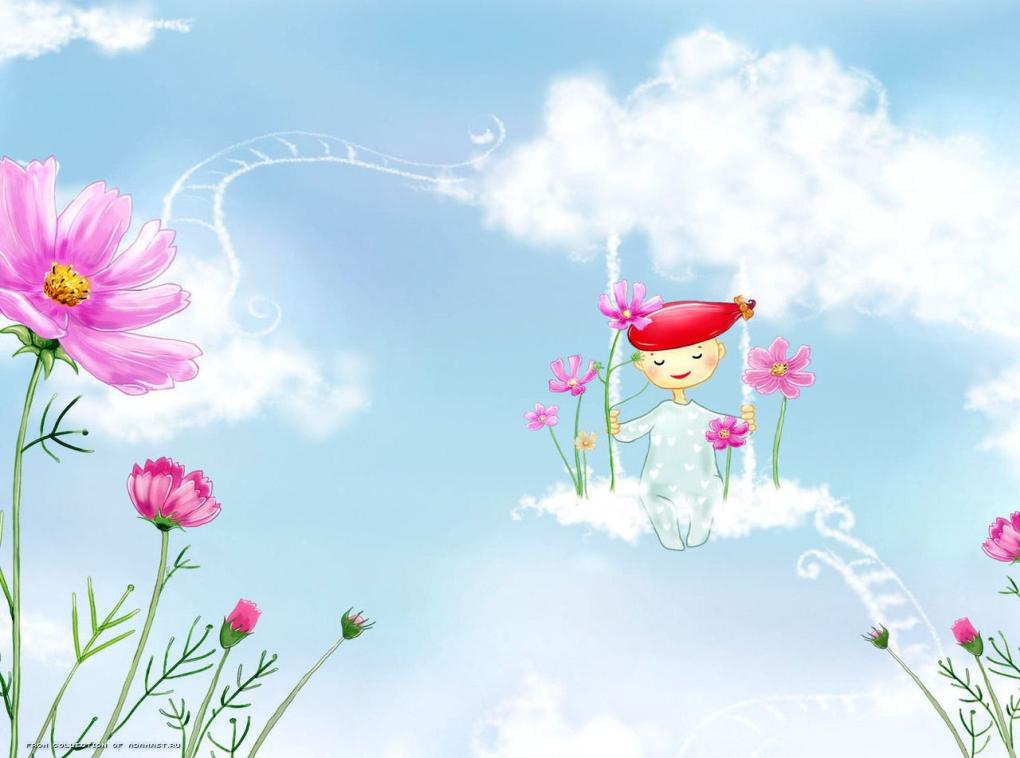 Мир вокруг нас
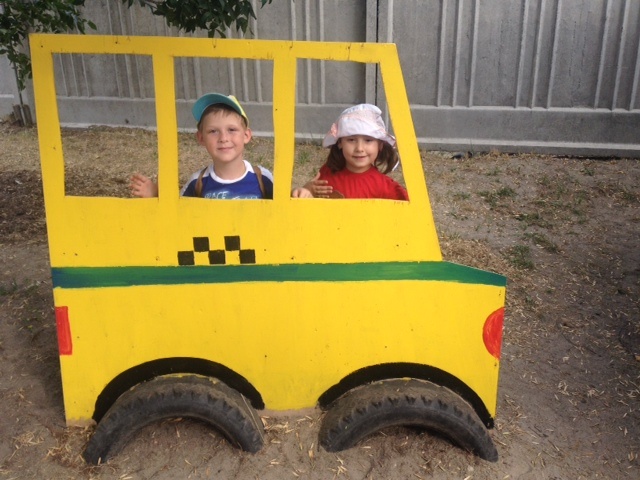 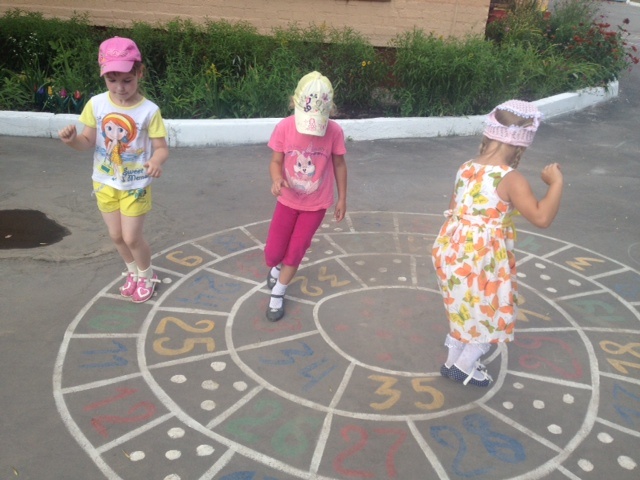 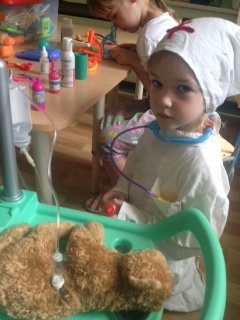 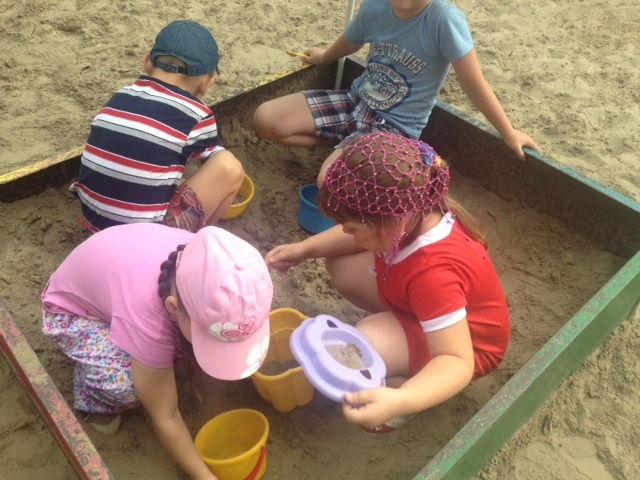 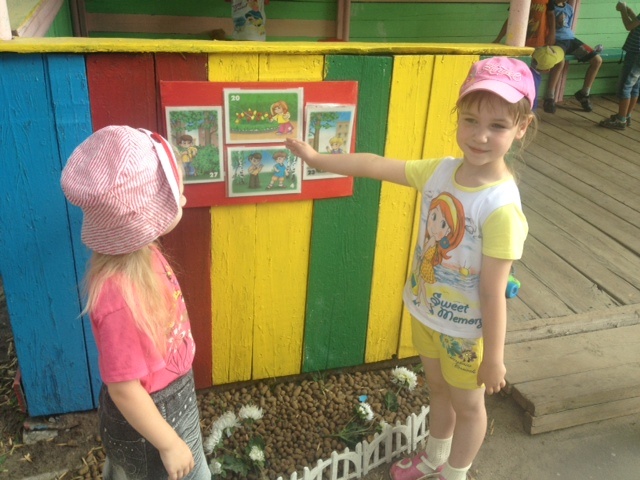 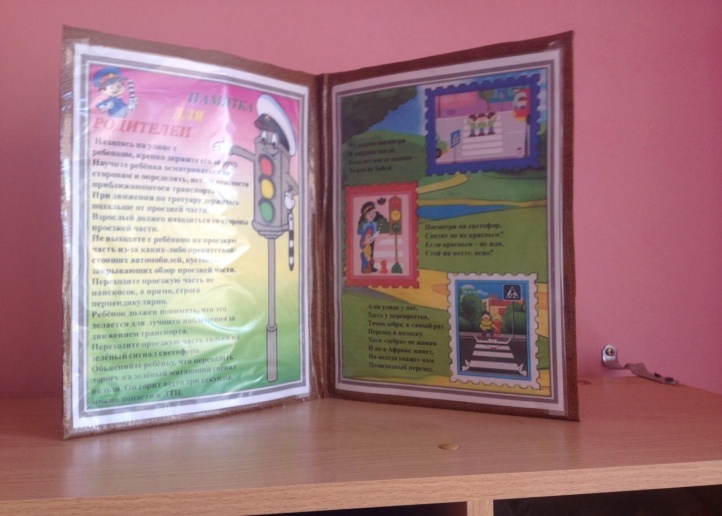 О родителях не забываем, в нашу жизнь их посвящаем и советы дельные даем, консультируем и просвещаем
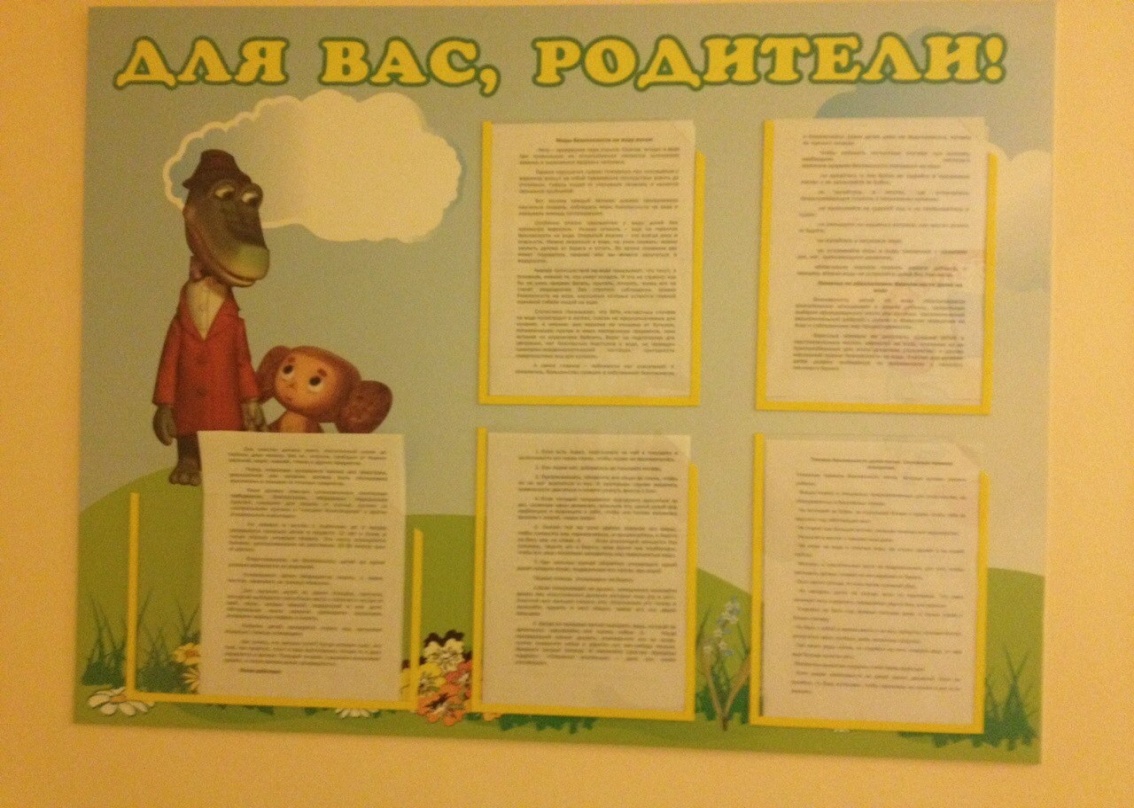 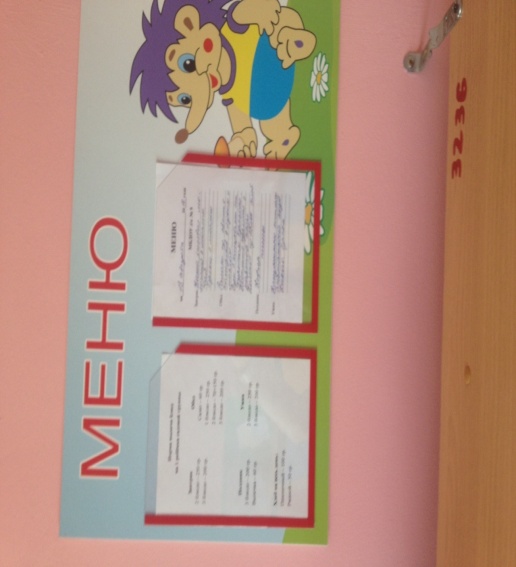 Мы рады встречи с Вами!